dConstruct Technologies
hello@dconstruct.group
+65 6100 5328
10 Central Exchange Green#03-01 PIXELSingapore 138649
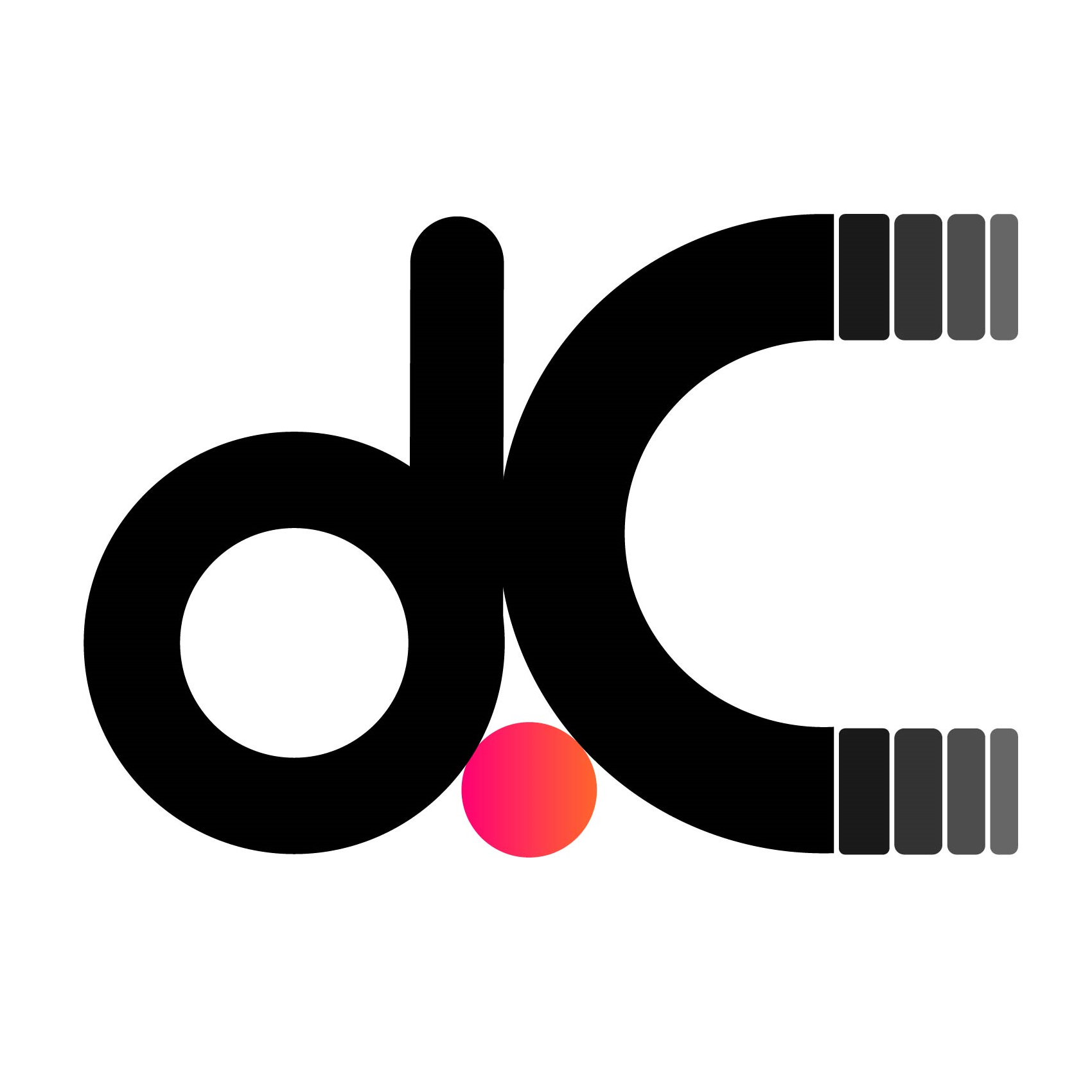 START
END
START
END
Total time required: approx. 1 week per km
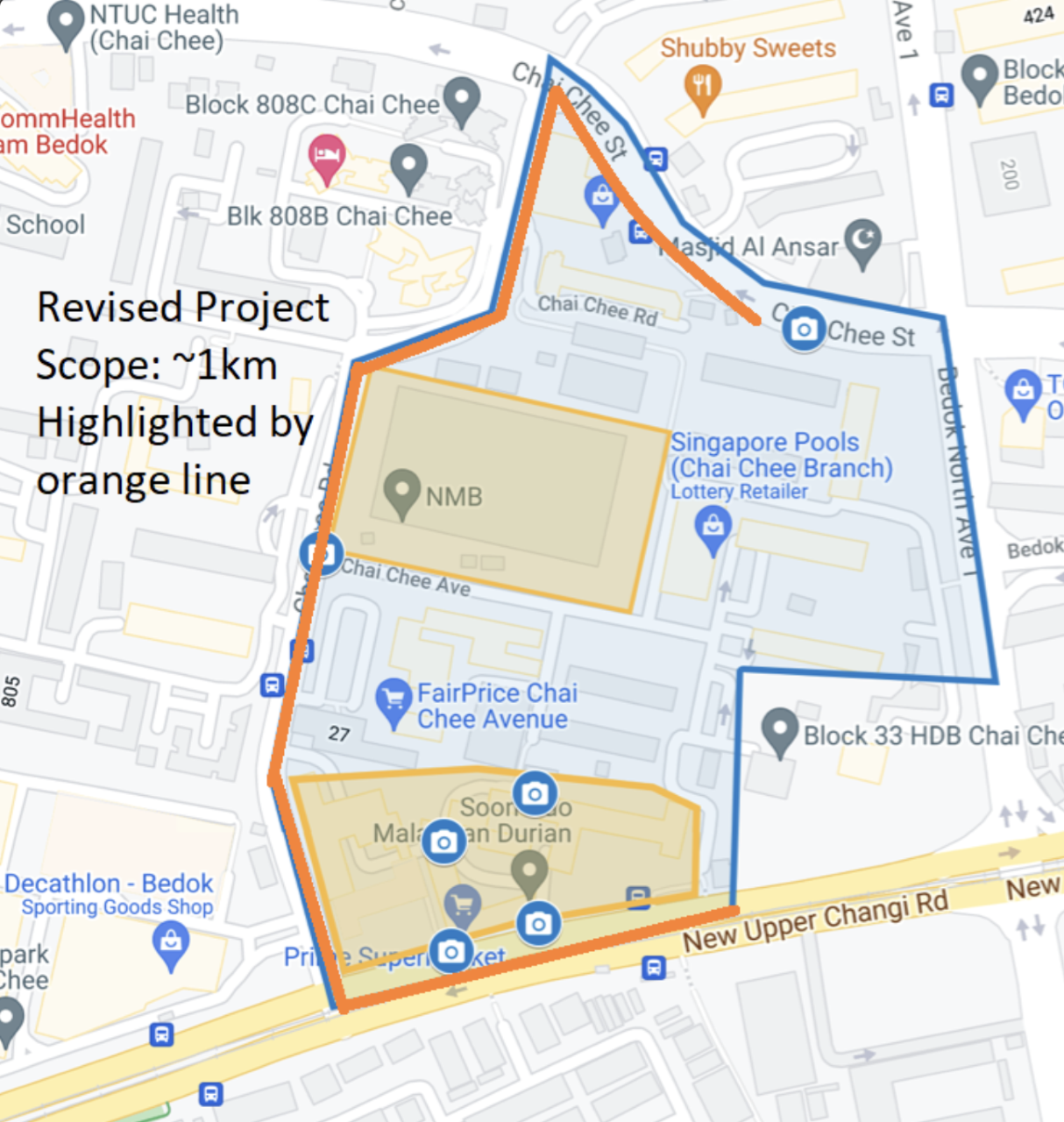 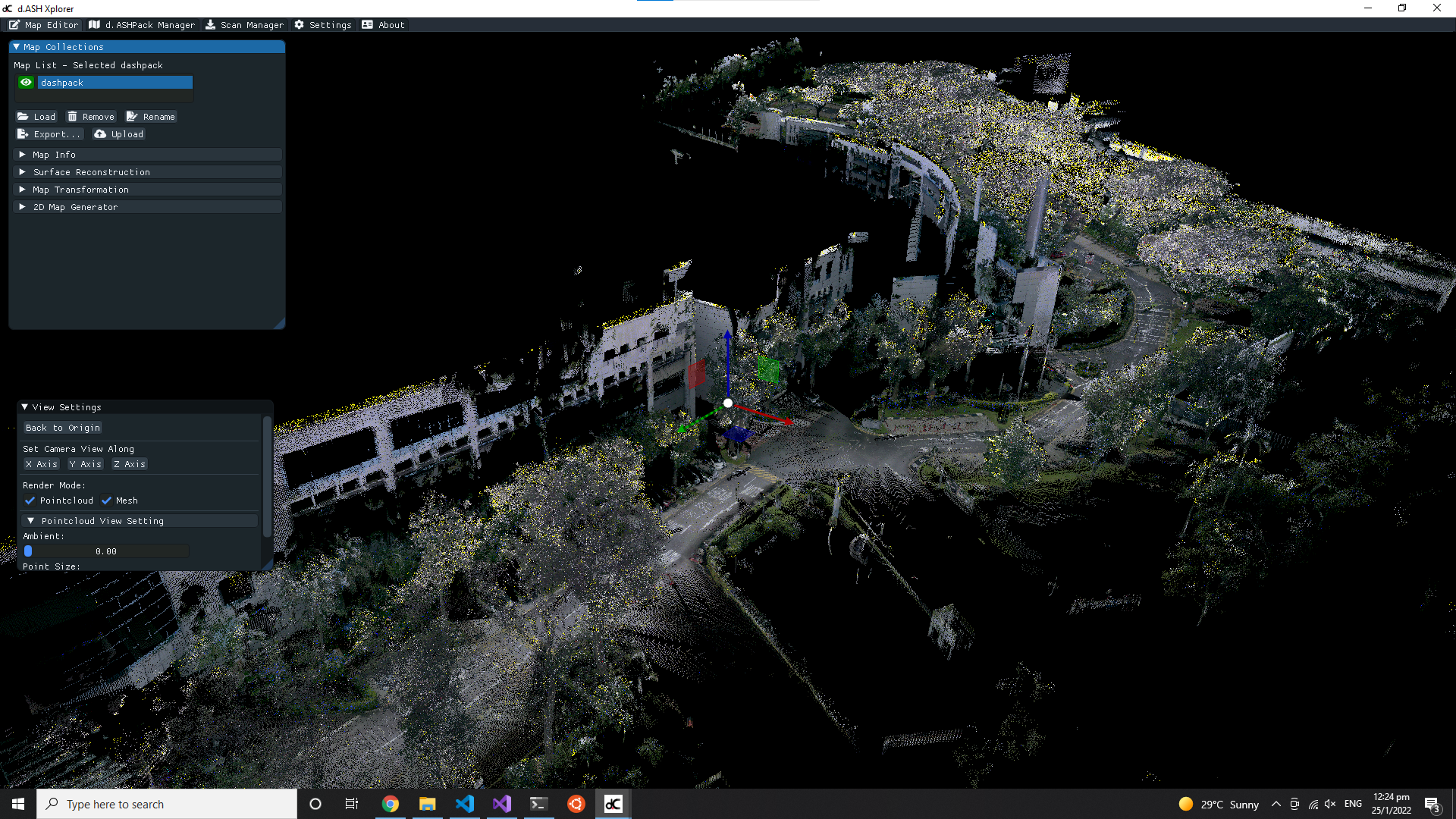 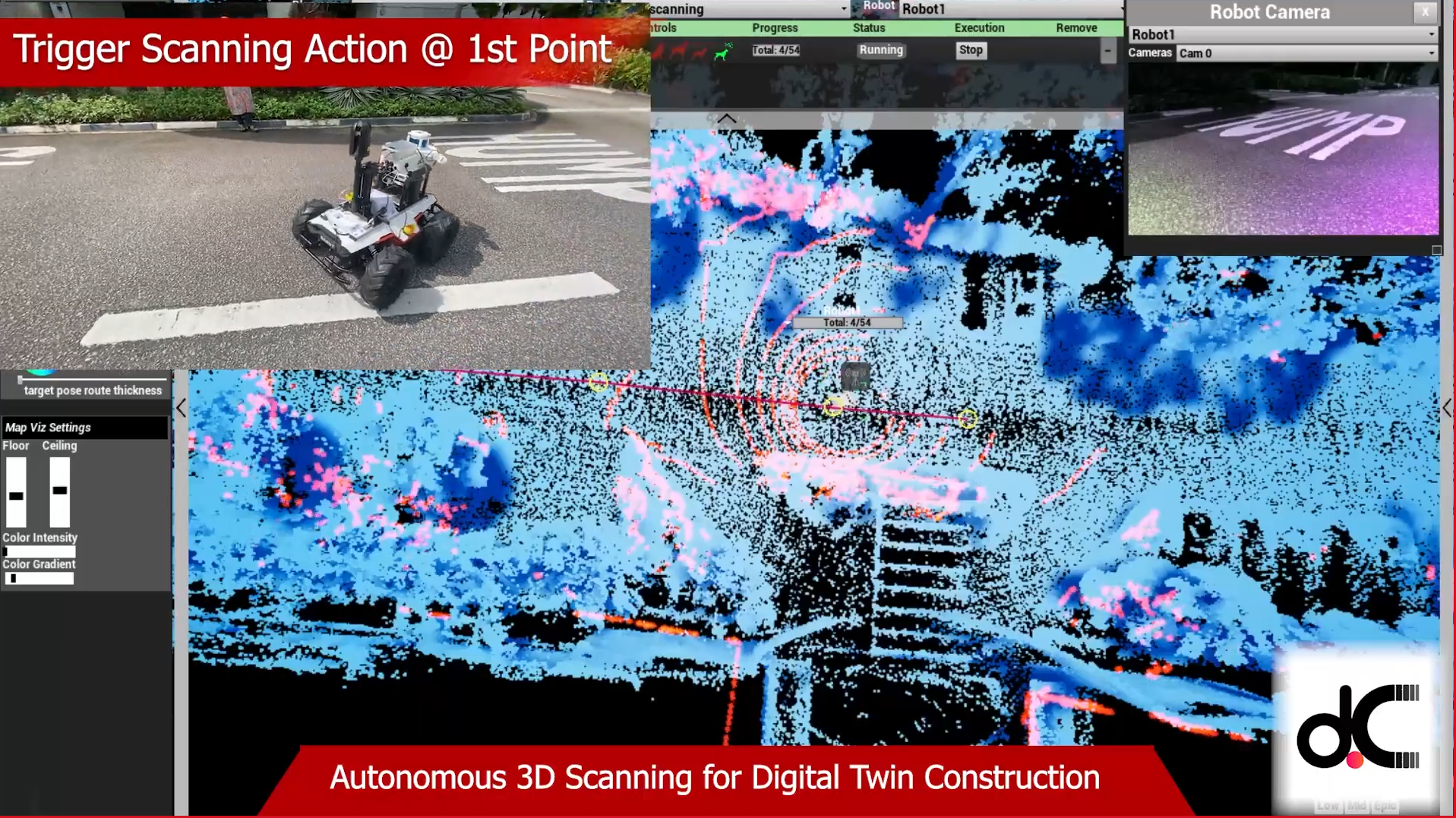 Total time taken: approx. 6.5 hours(Customer: Singapore Institute of Technology)(Project: SIT-LTA Ground Scanning at Bedok)
Rapid map turnaround time with scale consistency leads to faster and more effective deployment of robots
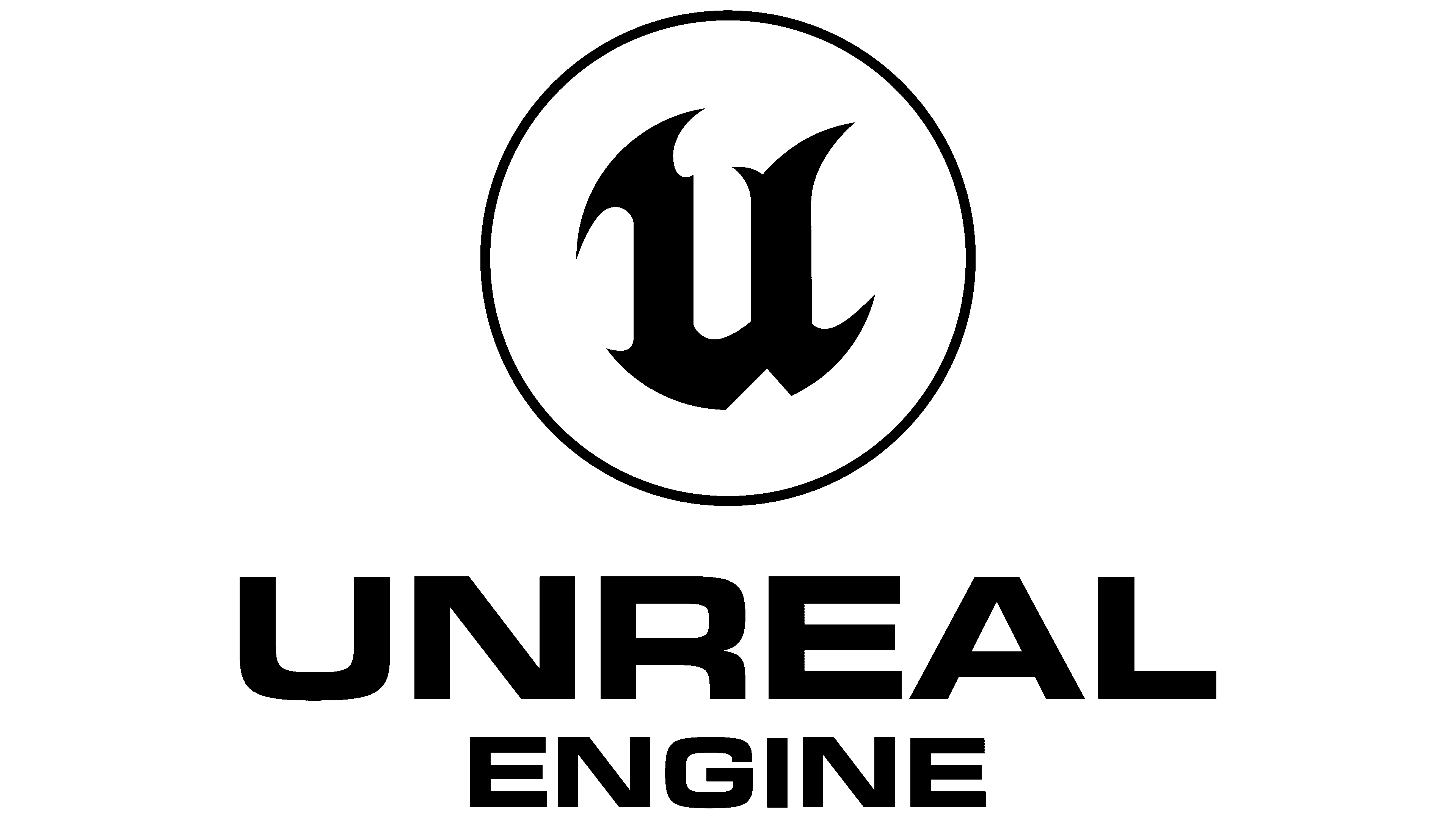 3D reconstruction from d.ASH Xplorer
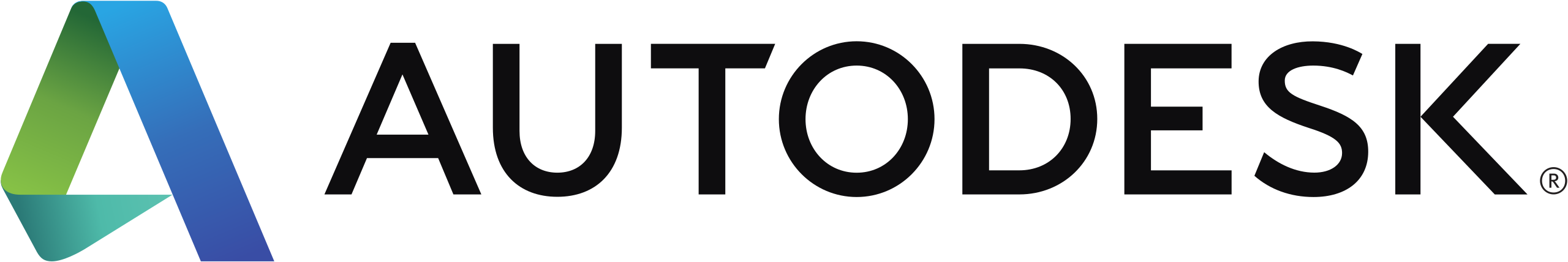 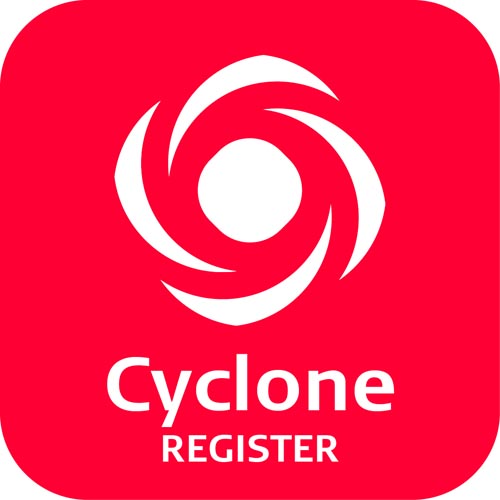 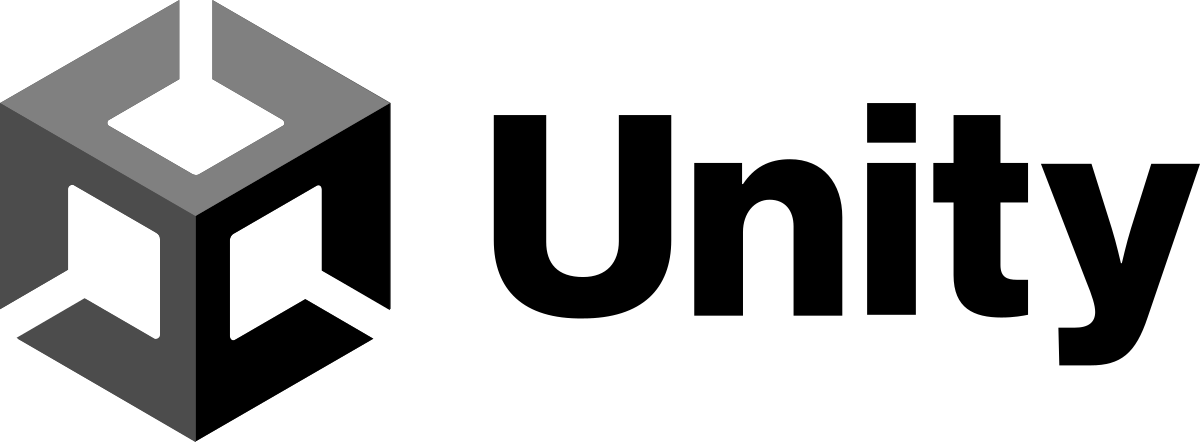 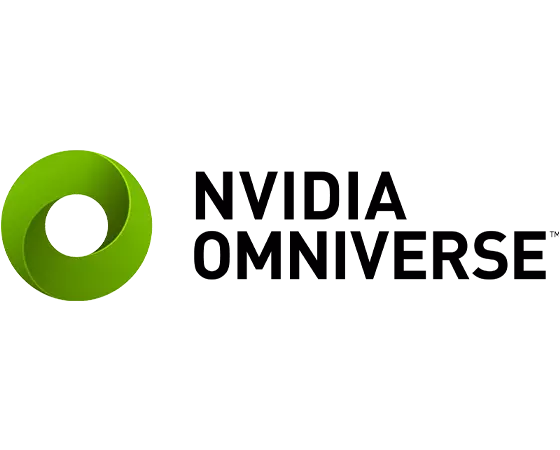 compatible 
with
Autodesk Software (Revit, AutoCAD)